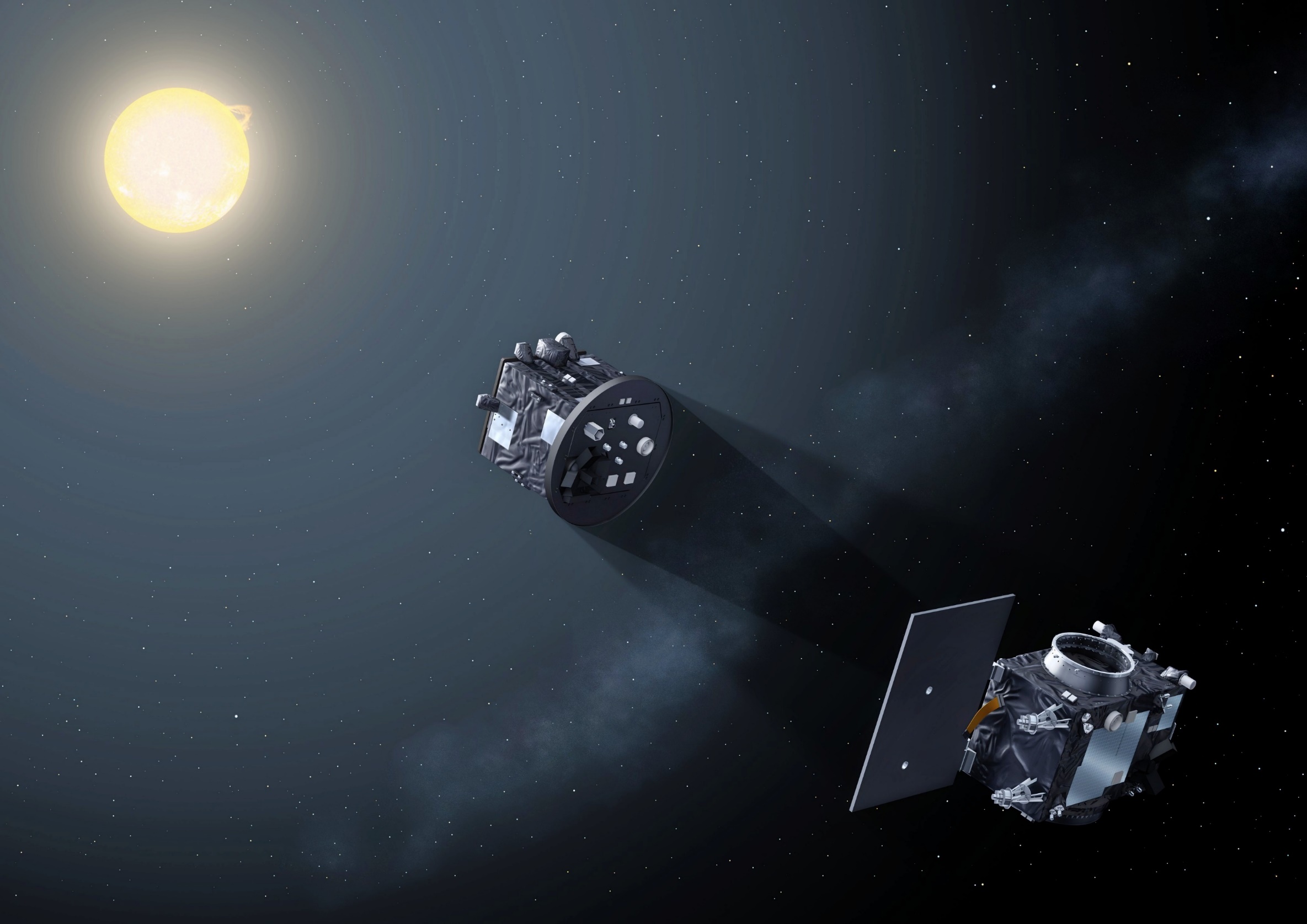 Expected performances of ASPIICS/Proba-3: simulated data
S. V. Shestov, A. N. Zhukov, B. Inhester, L. Dolla, M. Mierla

Royal Observatory of Belgium,
Max Planck Institut für Sonnensystemforschung
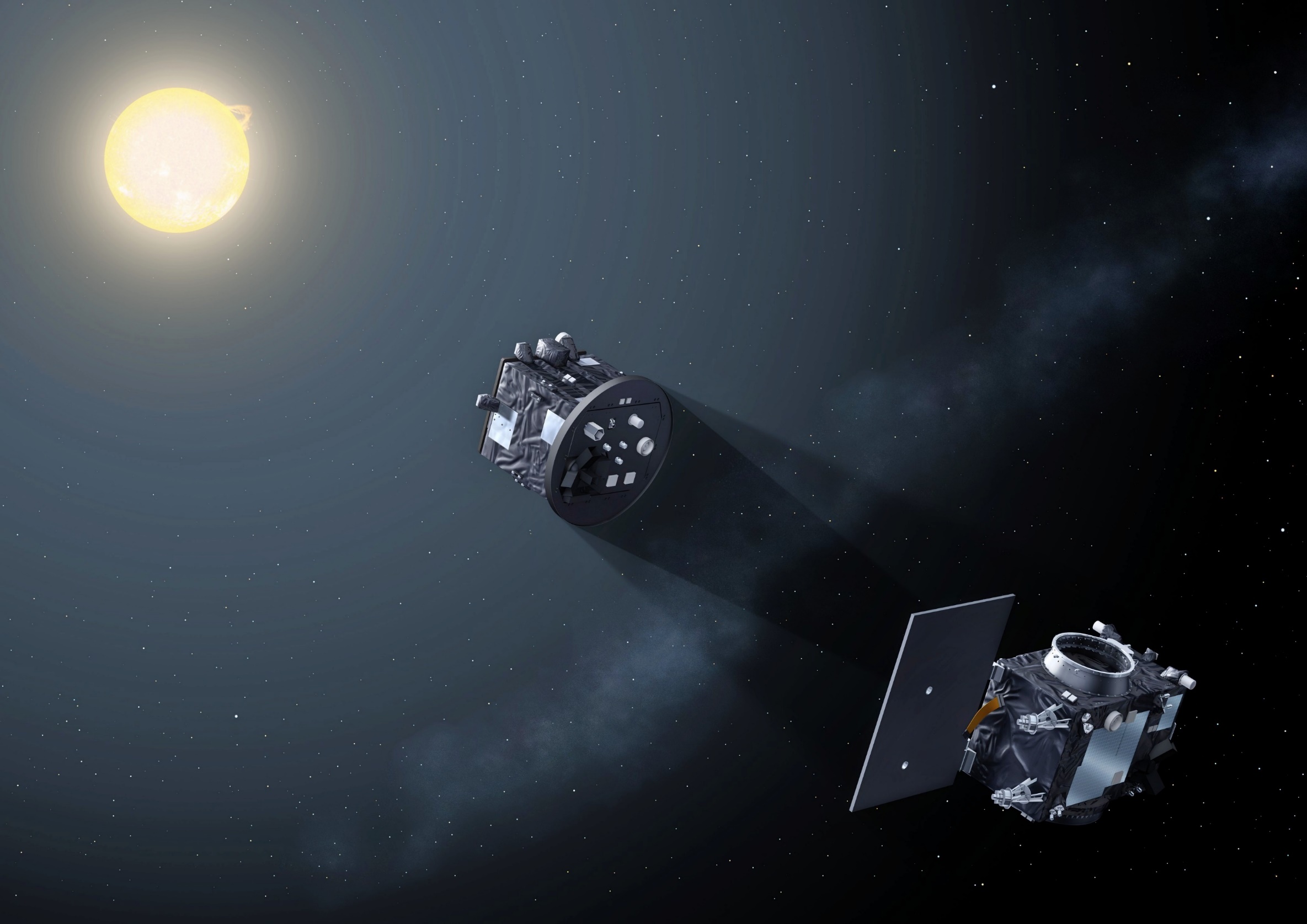 Shestov et al. // A&A 652, A4, 2021
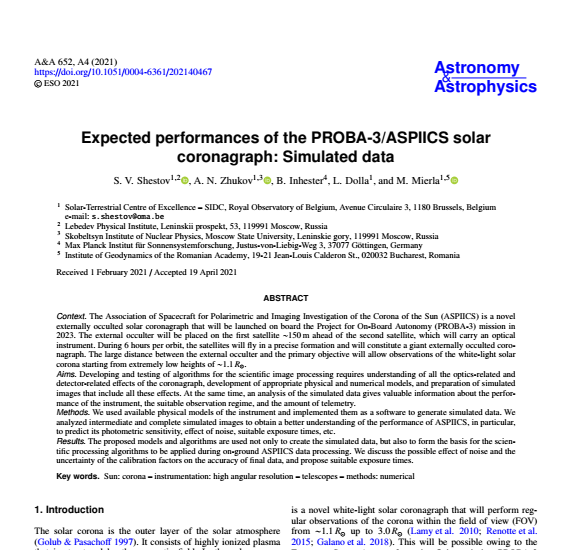 Expected performances of ASPIICS - simulated data
2/24
ASPIICS/Proba-3 summary
6 spectral channels:
• white light (535-565 nm)• 3 polarized white light• Fe XIV passband at 530.5 nm• He I D3 passband at 587.7 nm
2048x2048 pixels (2.8 arc sec per pixel)
cadence 60 s / 2 s (using ¼ FoV)
Launch: Q2 2023
Orbit 19h38m; 6h – formation flying
ROB – Science Operation Center
Advantages of ASPIICS:
minimal FoV ~ 1.097 R⊙
	and
extremely low straylight
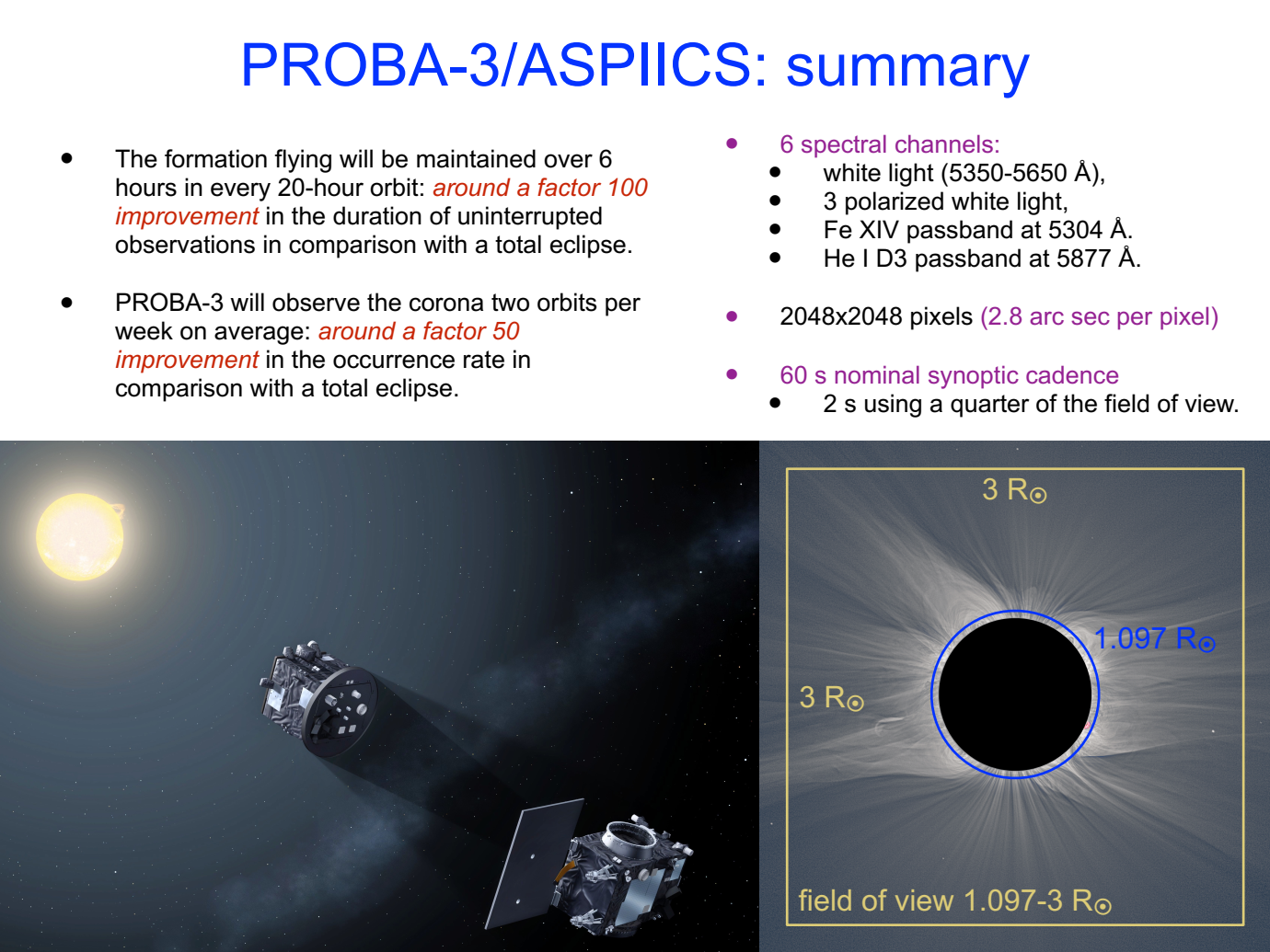 144 m
Expected performances of ASPIICS - simulated data
3/8
ASPIICS simulated data: optical effects
objective Ø (5 cm);
lenses&filters;
2.81 “/pix;
Optical throughput / sensitivity;
Spectral sensitivity;
Vignetting by the external occulter;
Flat field;
Straylight – diffraction, scattering, ghost light;
wide-band (535-565 nm),
for FeXIV line (0.6/530.5 nm),
for HeI line (2/587.7 nm);
~25 pix circular zone, inner FOV;
detector sensitivity;
Aime (2013), Rougeot et al. (2017);
Shestov&Zhukov (2018);

Shestov et al. (2019);
Expected performances of ASPIICS - simulated data
4/8
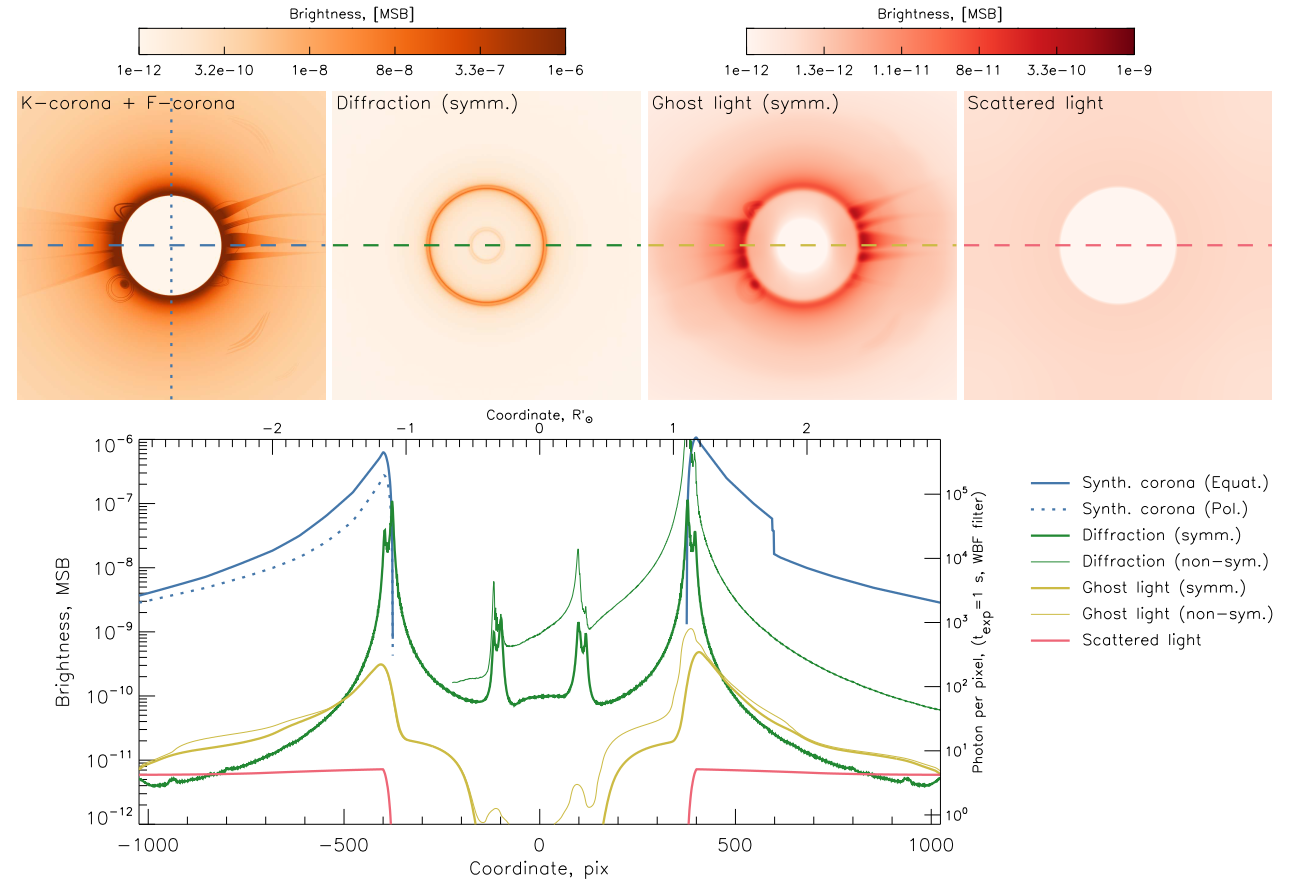 S. Shestov: Expected performances of ASPIICS - simulated data
5/8
ASPIICS simulated data: detector effects
ISPHI CMOS from CMOSIS,   2k × 2k,   10 μ  pixel,   14 bits;

Quantum efficiency (~65%);
Flat field;
Gain ~ 0.12 DN/el;
Read-out noise ~ 8 DN;
Dark current (small at <-40 °C) + bias;
Nonlinearity;

Noises (incl. shot, read-out, ADC);
Expected performances of ASPIICS - simulated data
6/8
Simulated images  [DN]   for    texp   0.1, 1.0,   and  10 s;
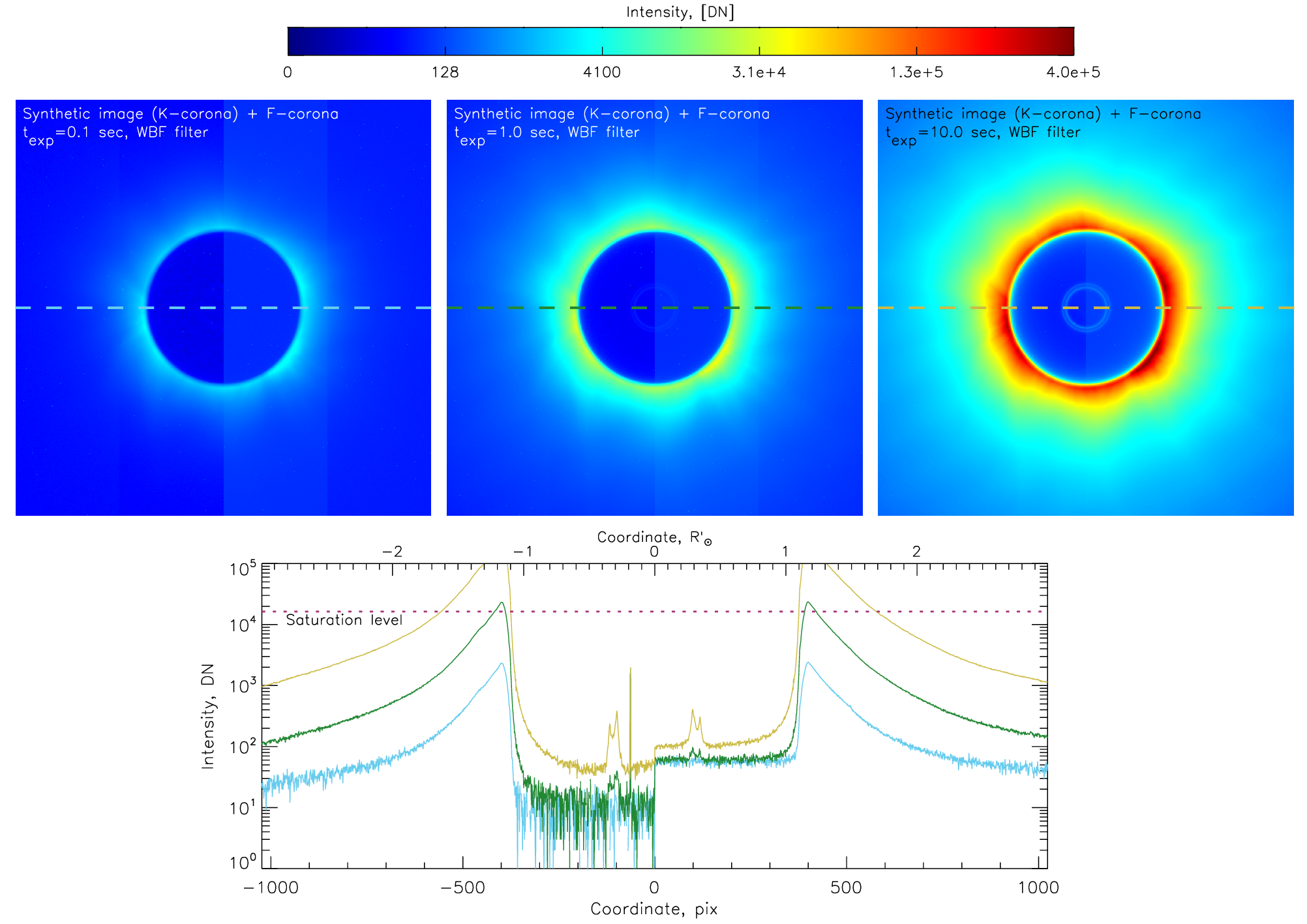 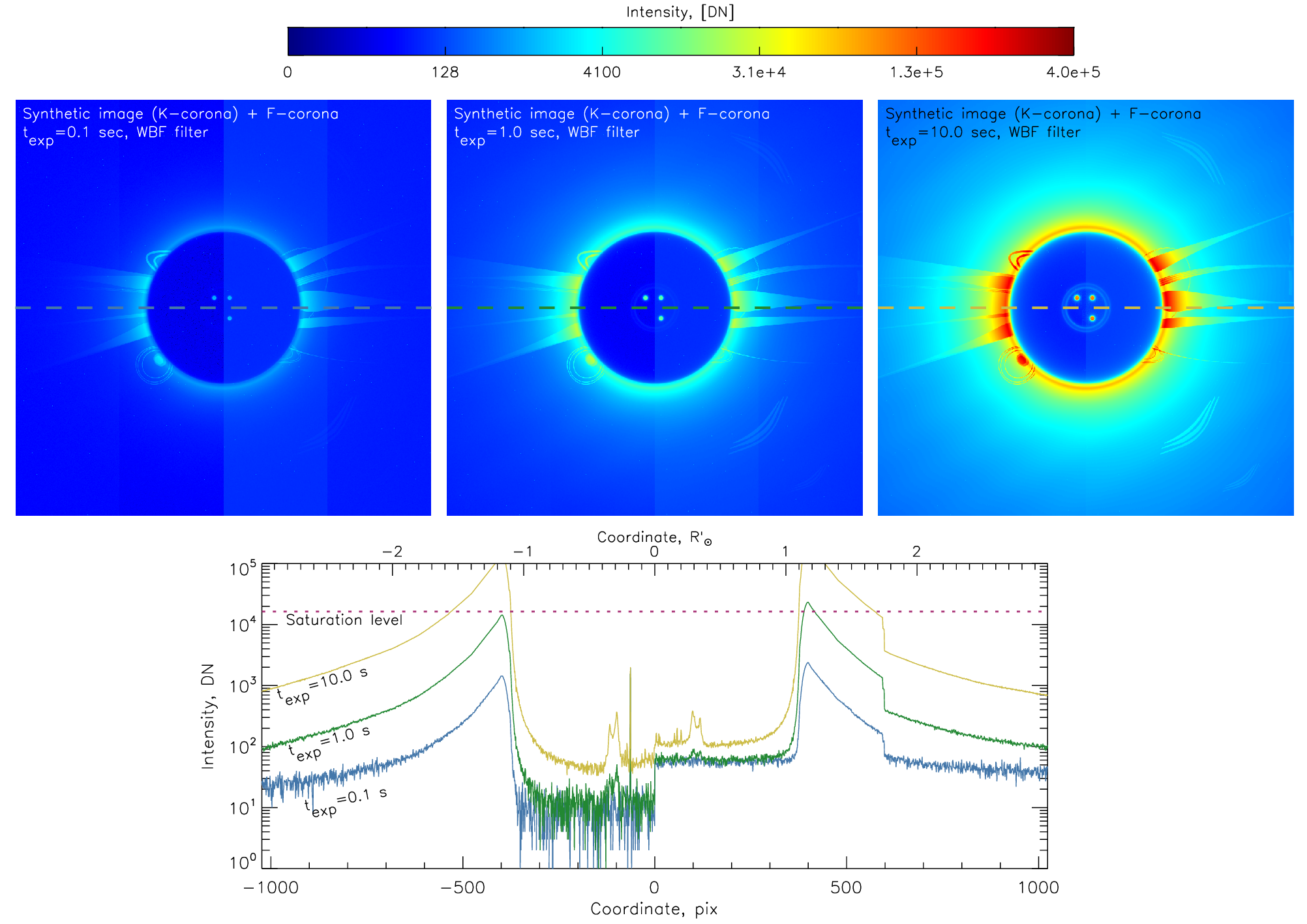 Expected performances of ASPIICS - simulated data
7/8
Influence of random noise
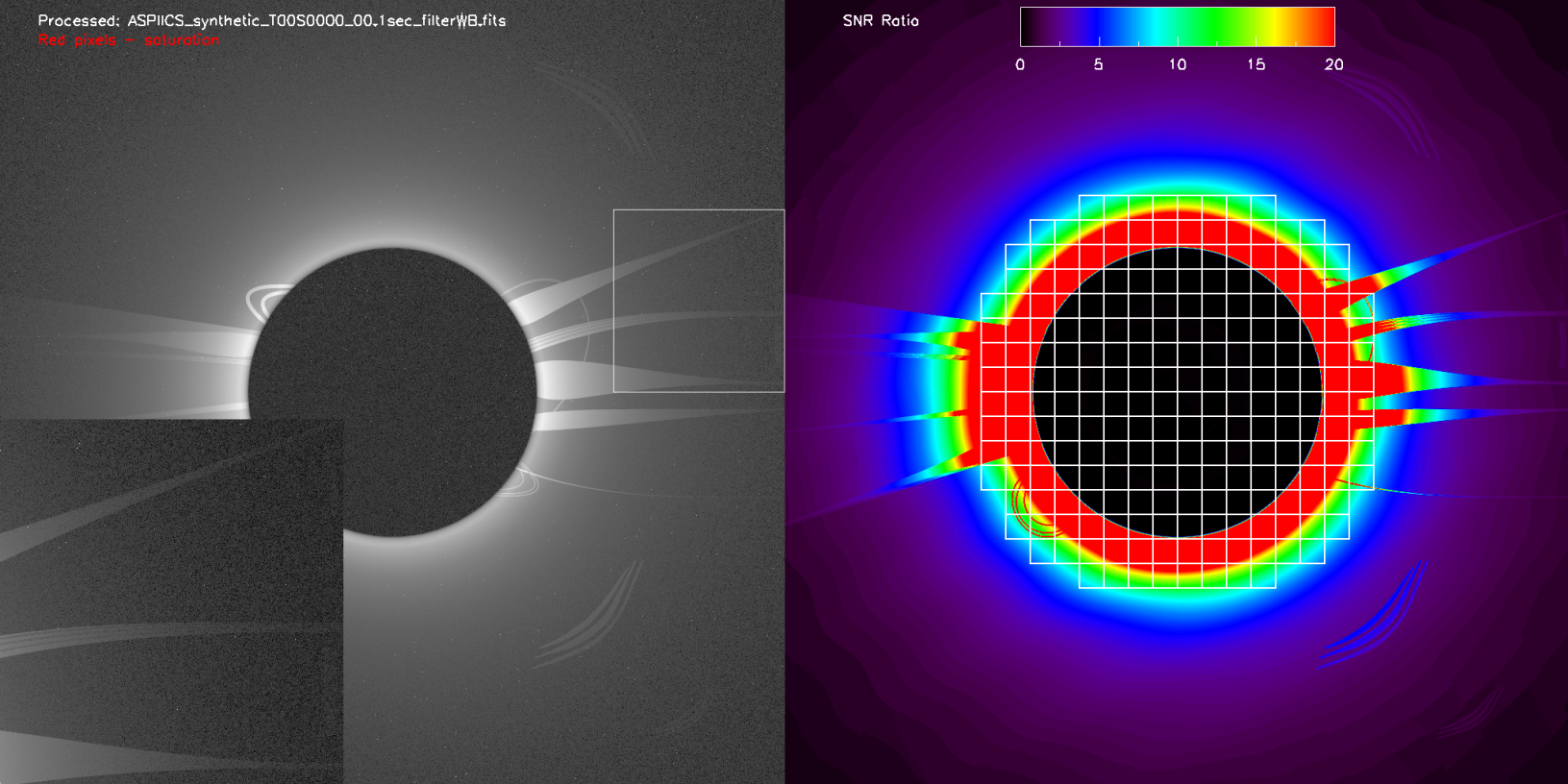 S. Shestov: Expected performances of ASPIICS - simulated data
8
Summary
Physical model for ASPIICS simulated images;
Correct parameters as input → realistic images, sensitivity, SNR, etc;
Main contribution of noise – readout noise;
IDL code;

Also in the manuscript:
Discussion of assumption & models;
Influence of noises and systematic errors;
Possibility to work with 2 texp to cover full dynamic range;
“Expected performances of the PROBA-3/ASPIICS solar
 coronagraph: Simulated data” Shestov et al. // A&A 652, A4, 2021
Expected performances of ASPIICS - simulated data
9/8